Hao Liang
2019/1/18
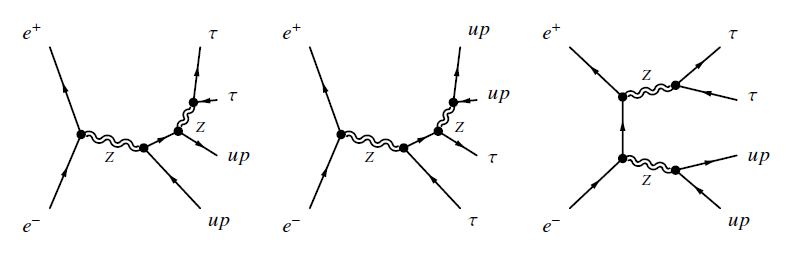 Is the problem serious?
C.M.E = 240GeV
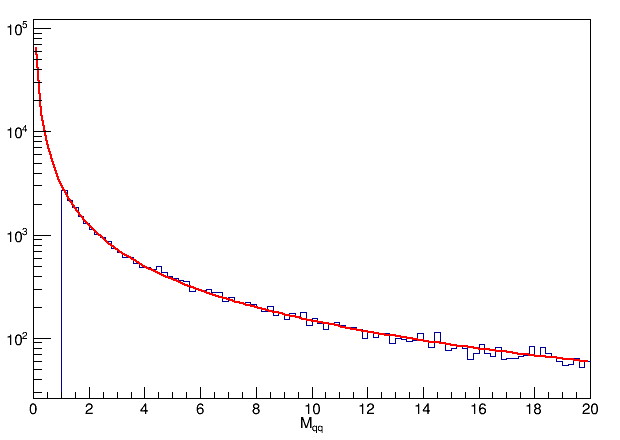 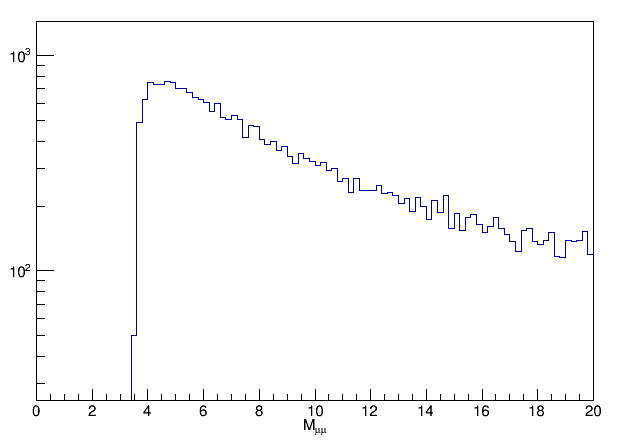